ГБОУ Школа №1467 ДО 5

Презентация к занятию по нравственному воспитанию 
старших дошкольников

«Добру  учиться – всегда пригодится!»


Подготовила и провела воспитатель:  Белозерская  И. И.
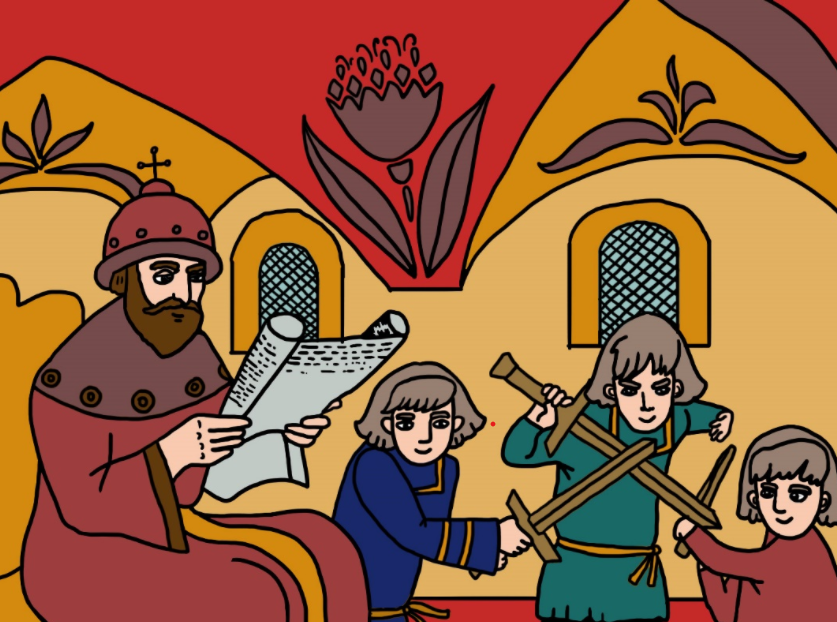 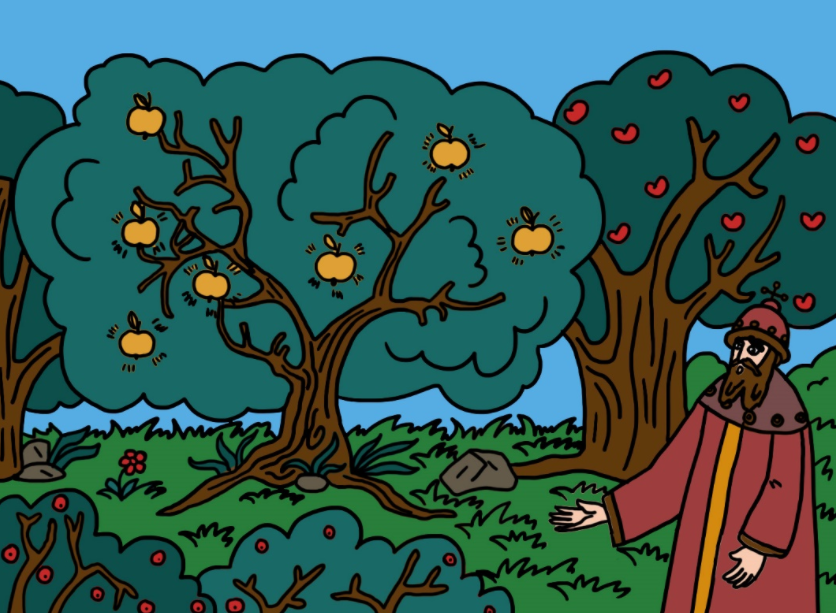 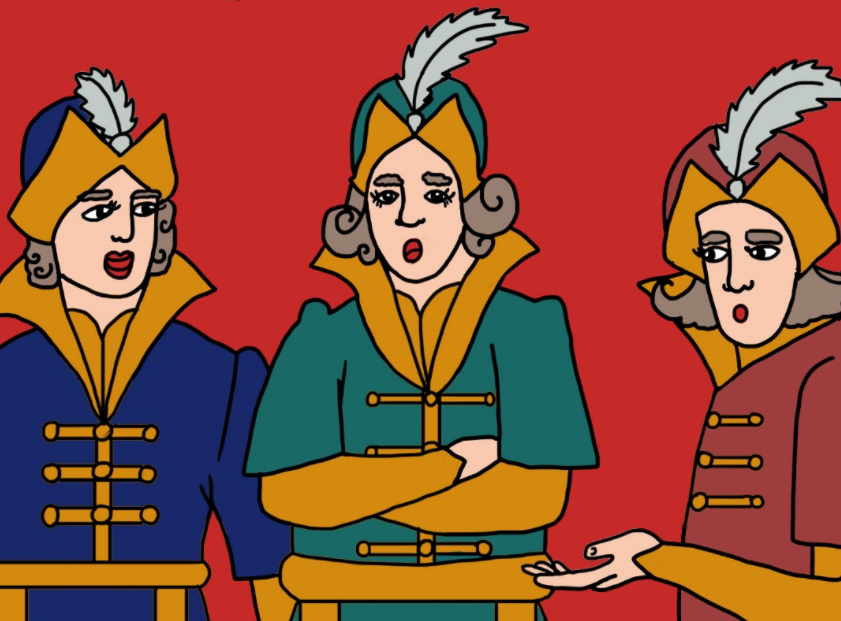 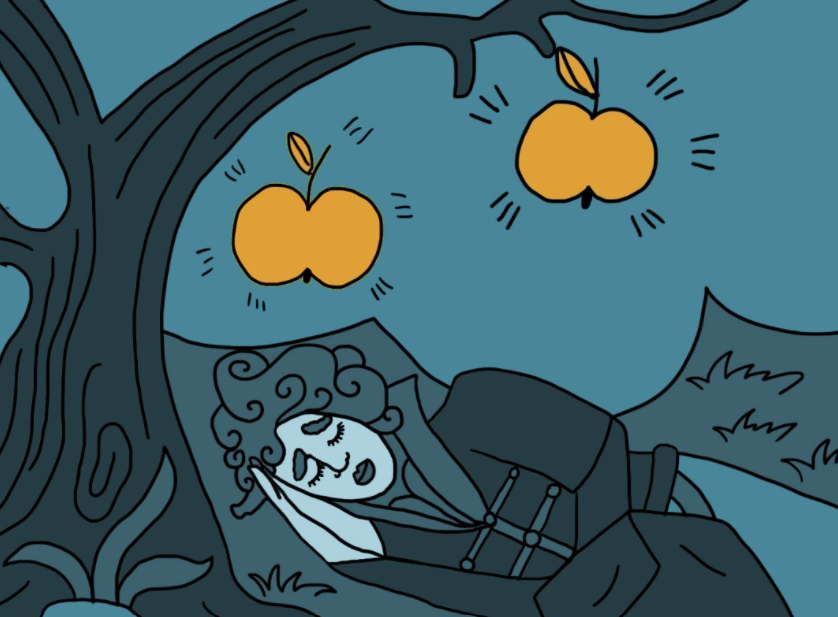 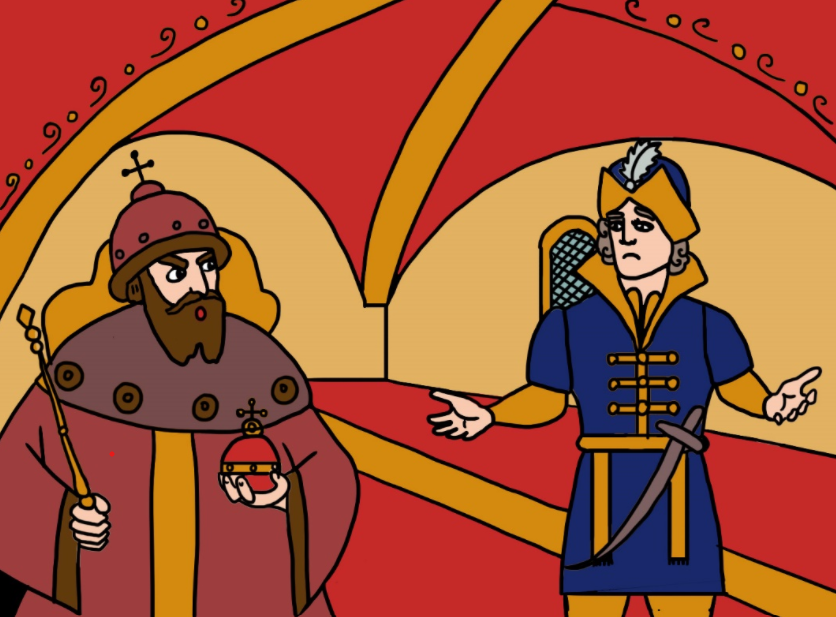 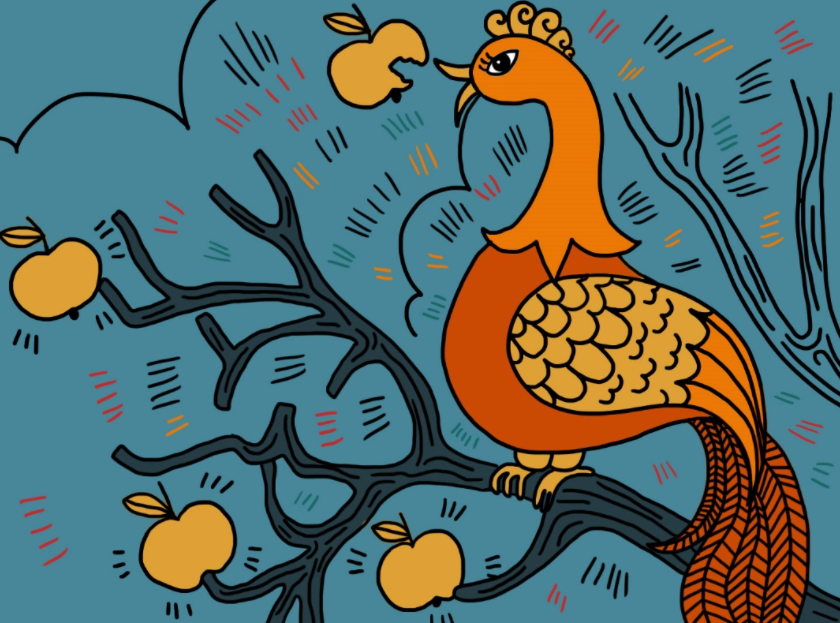 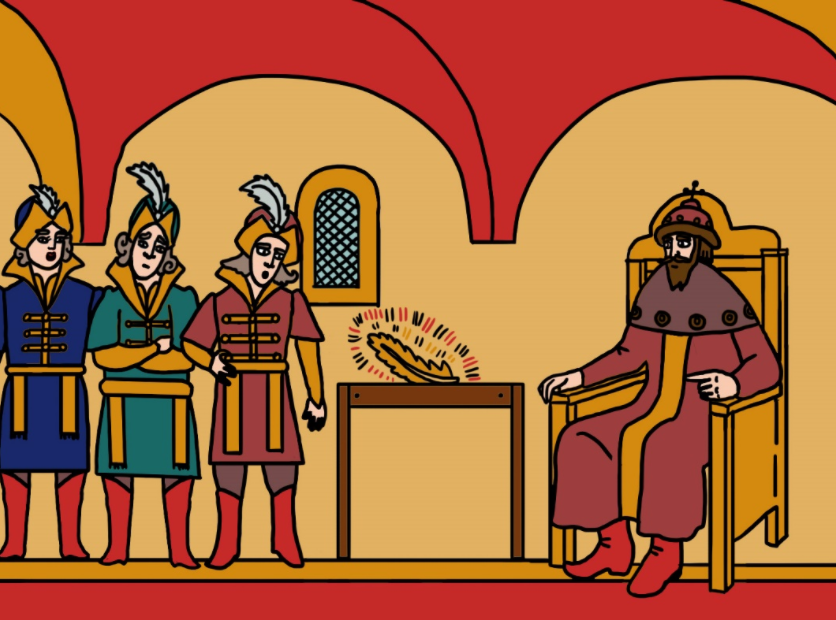 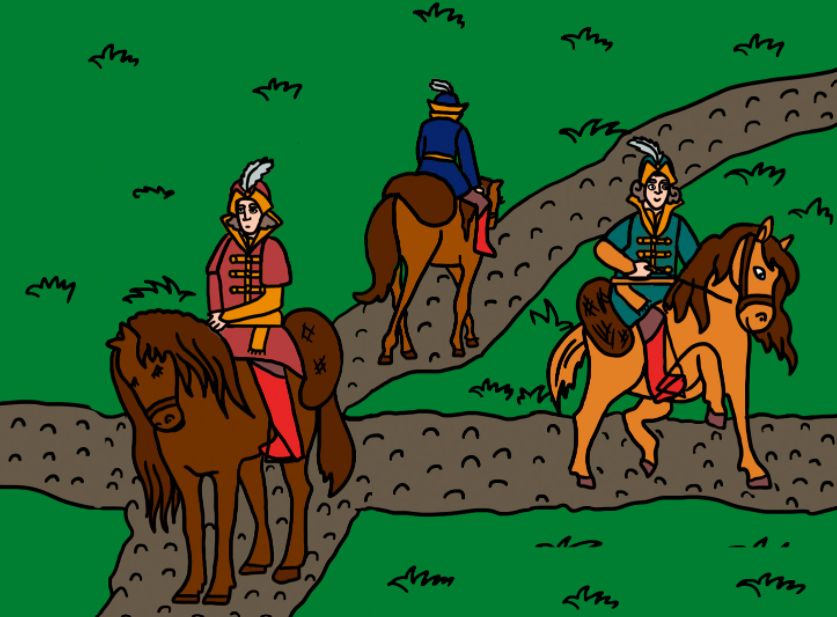 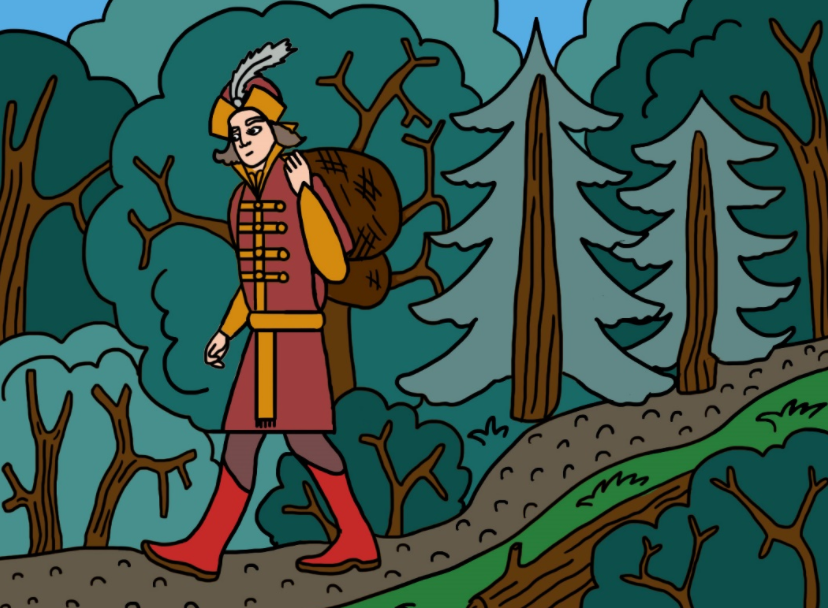 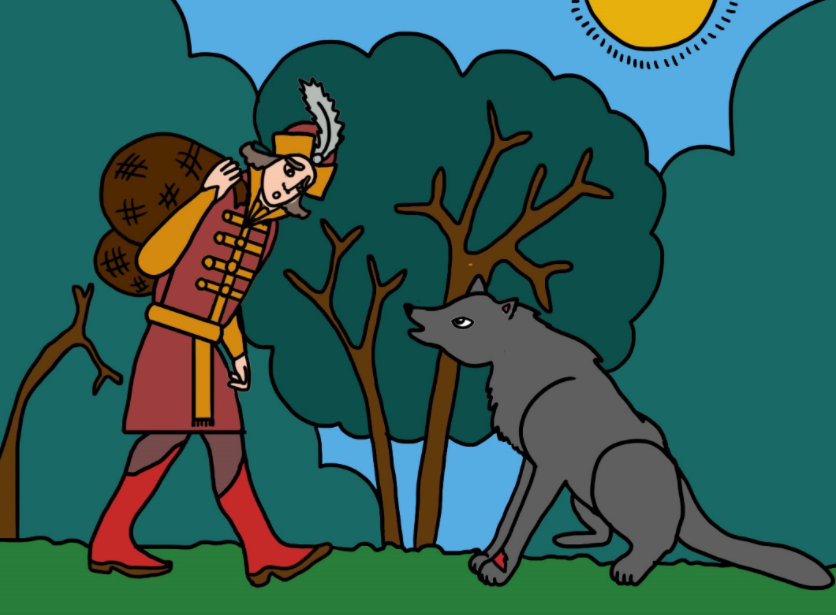 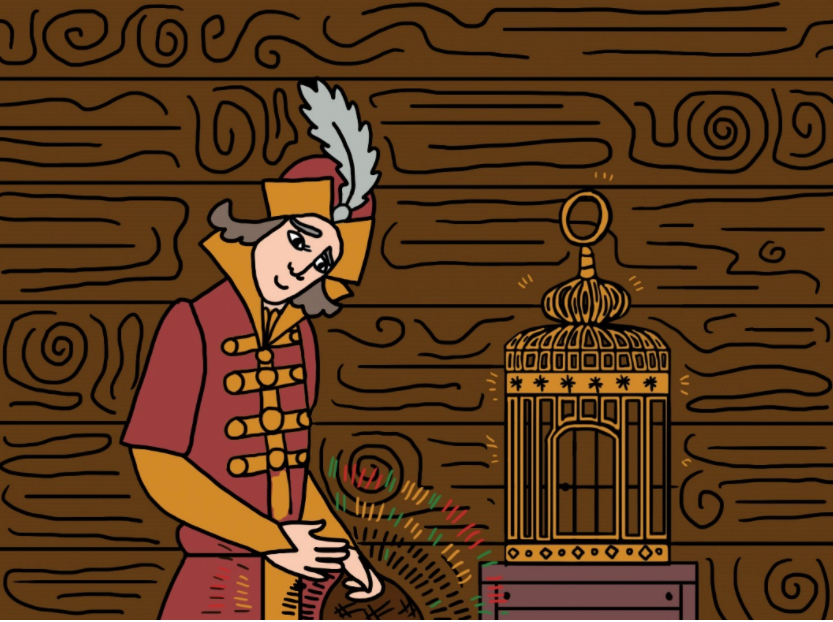 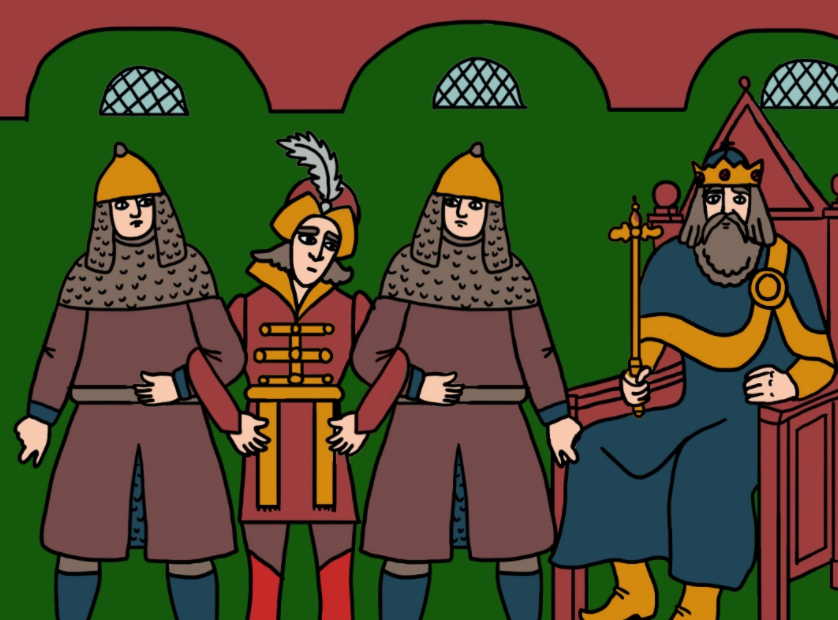 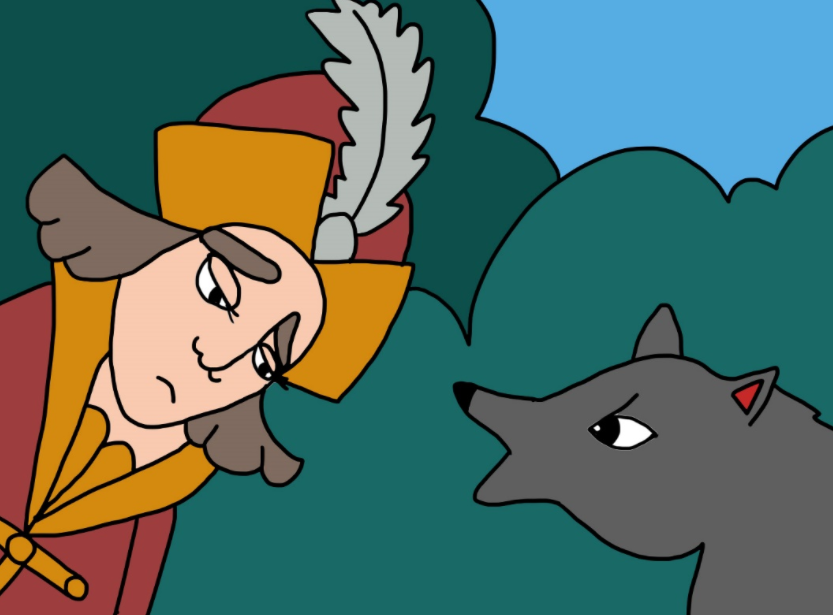 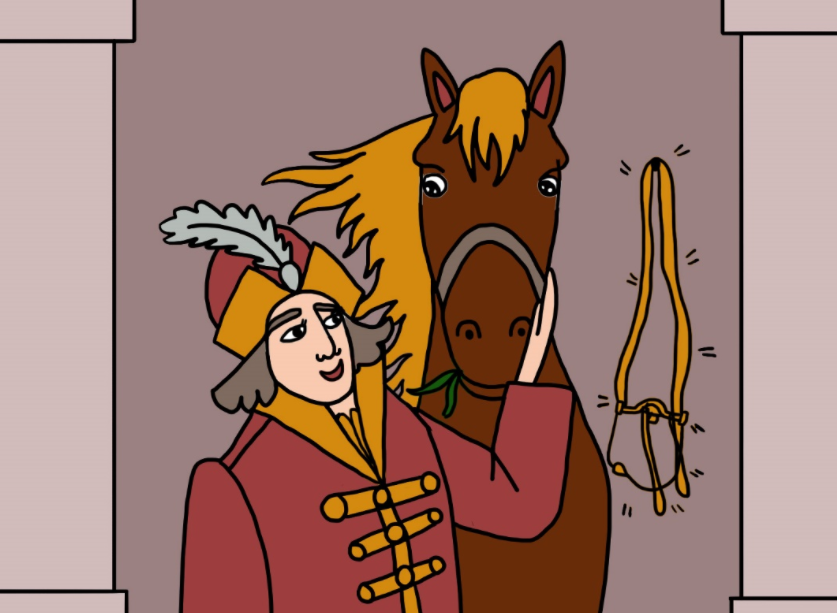 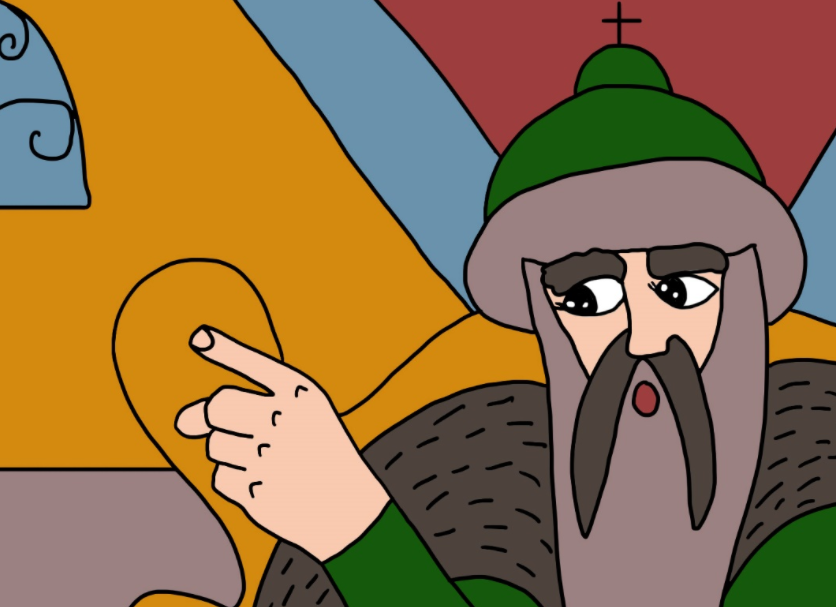 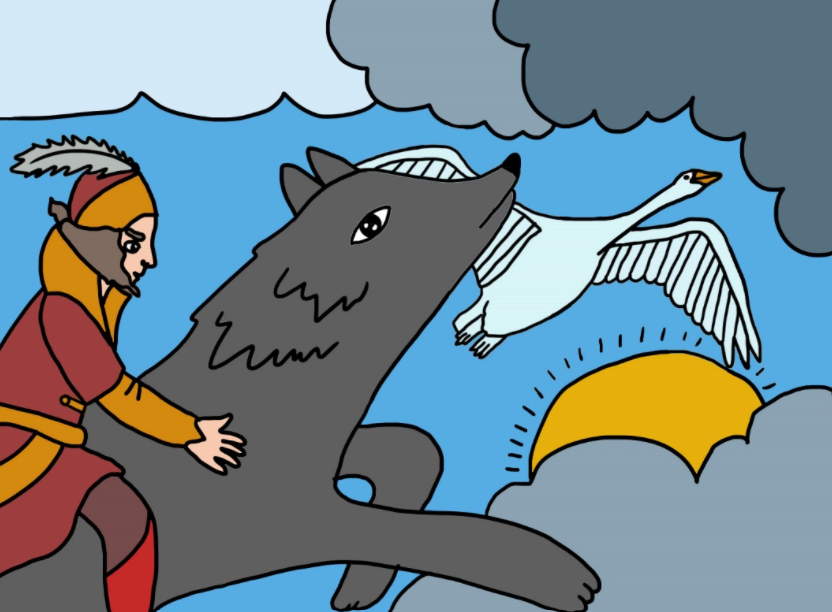 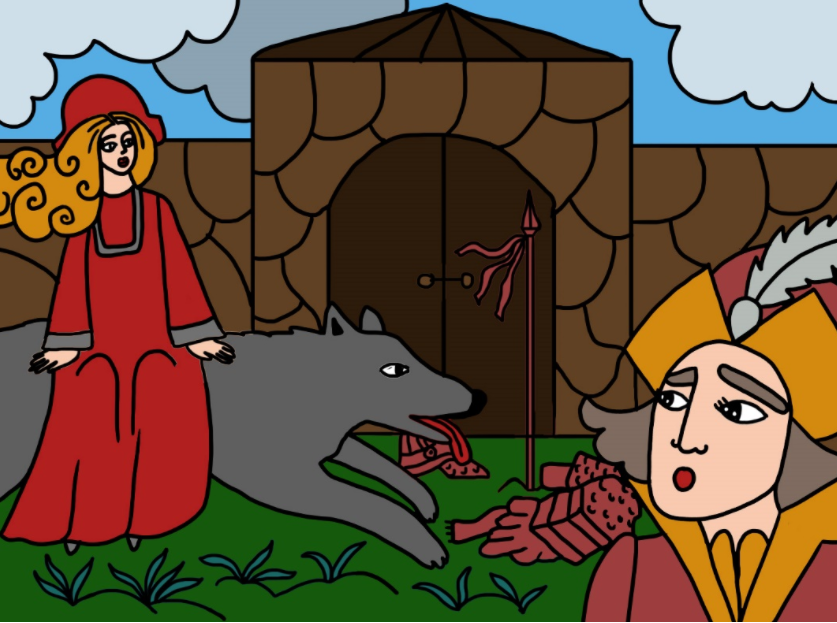 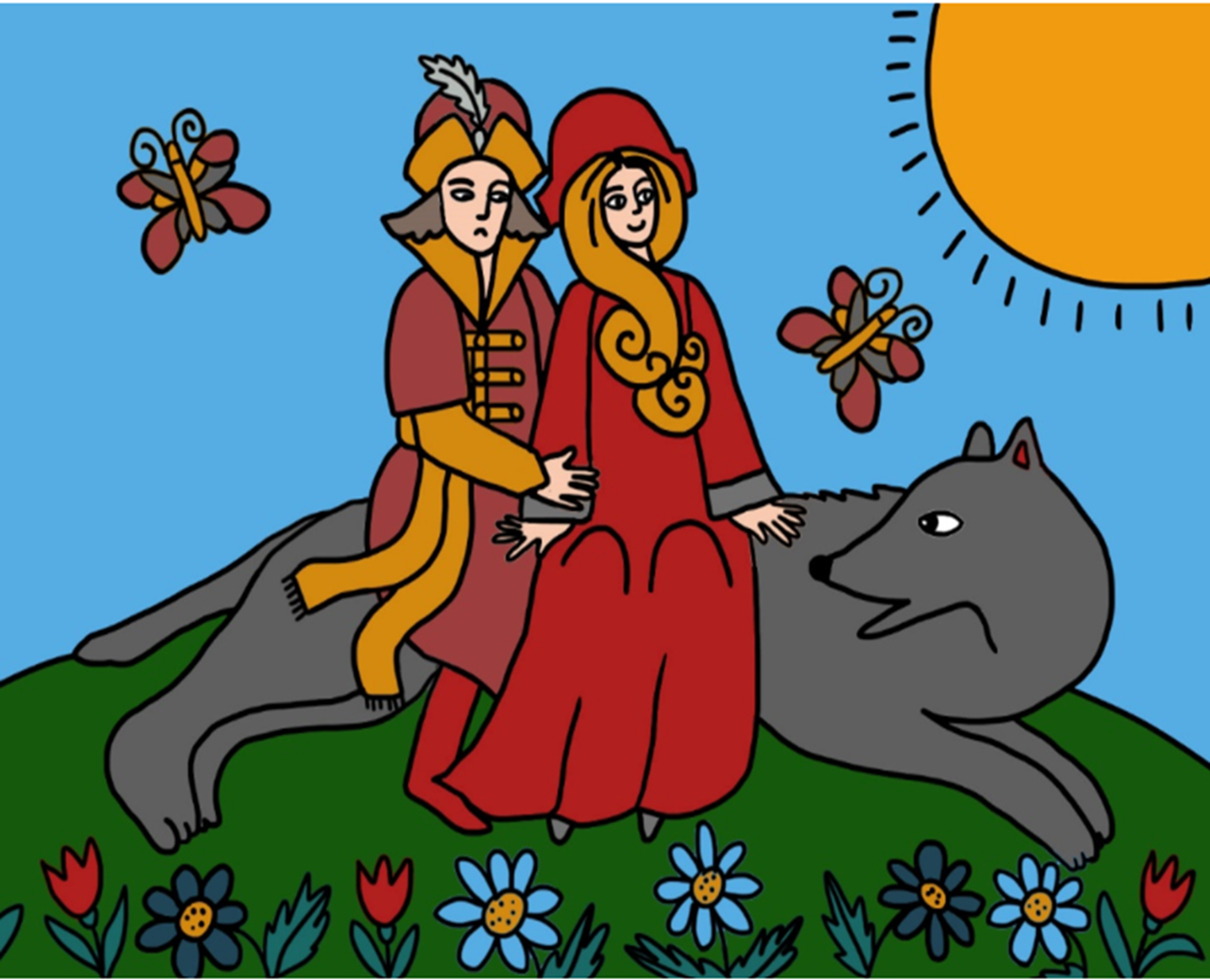 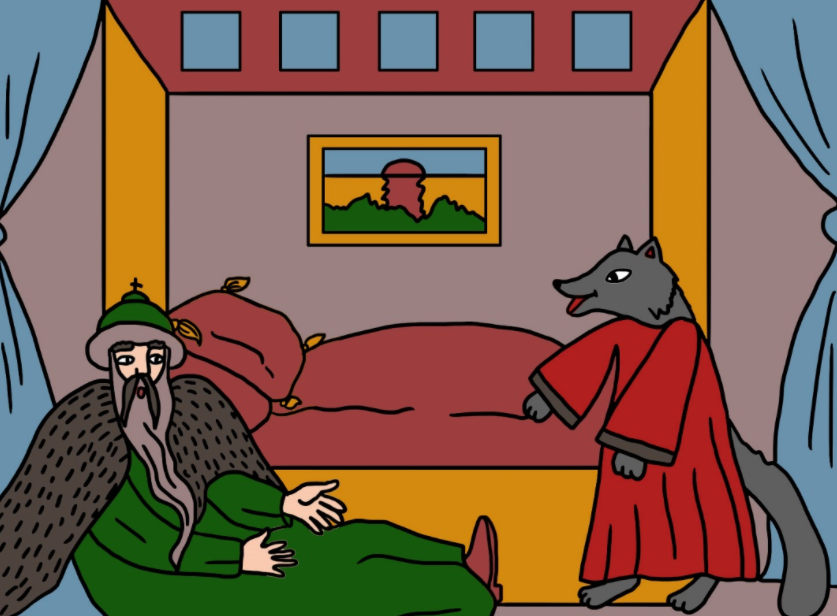 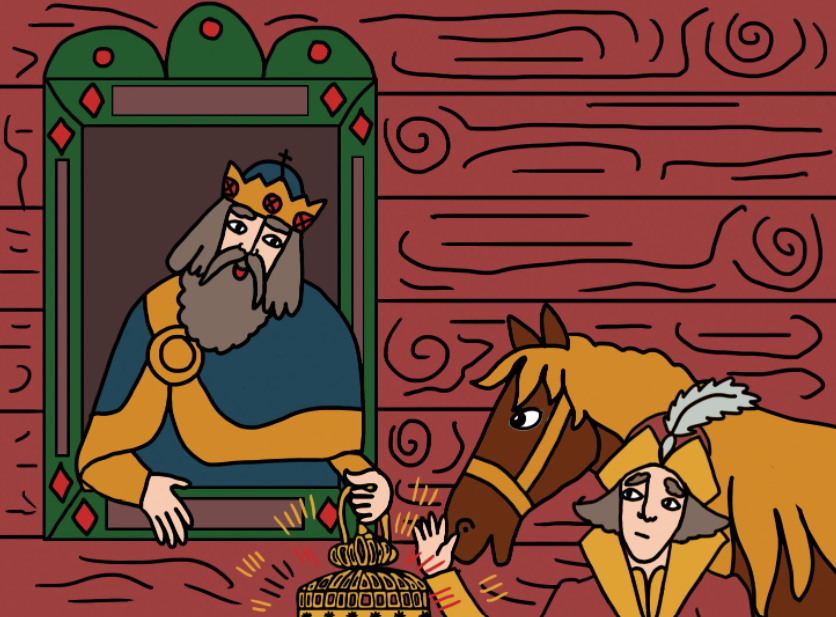 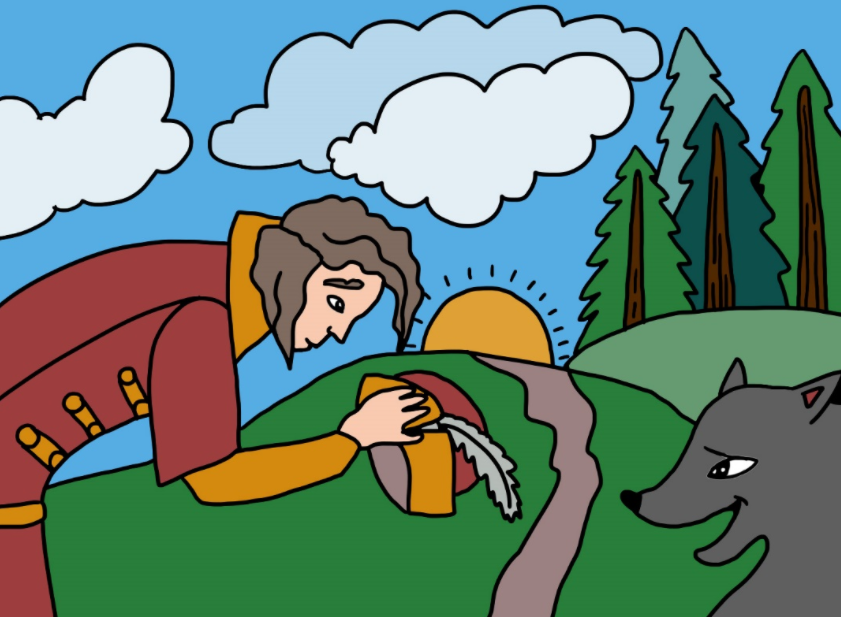 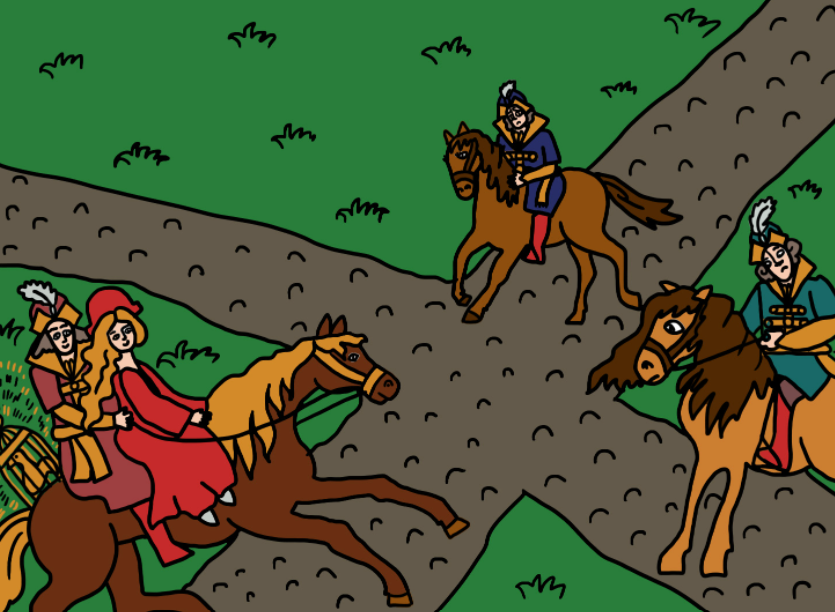 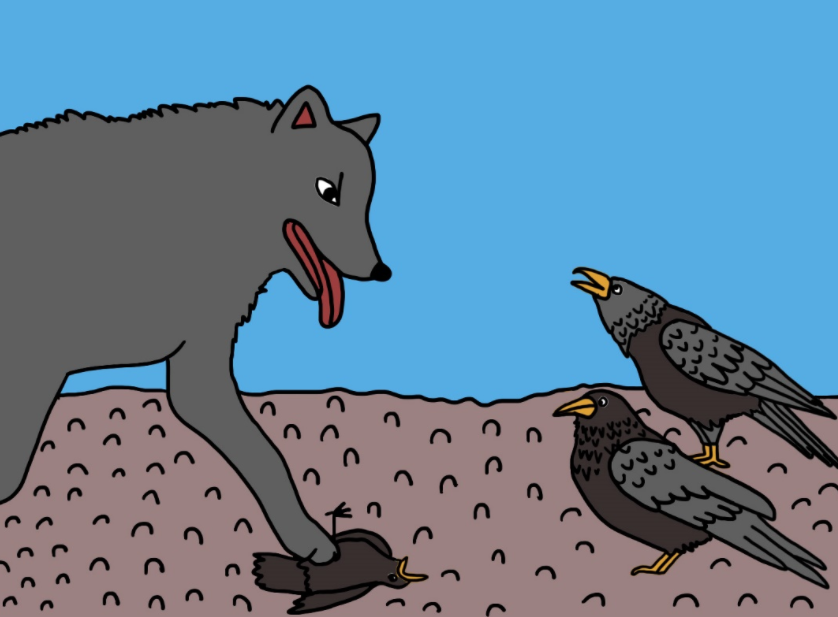 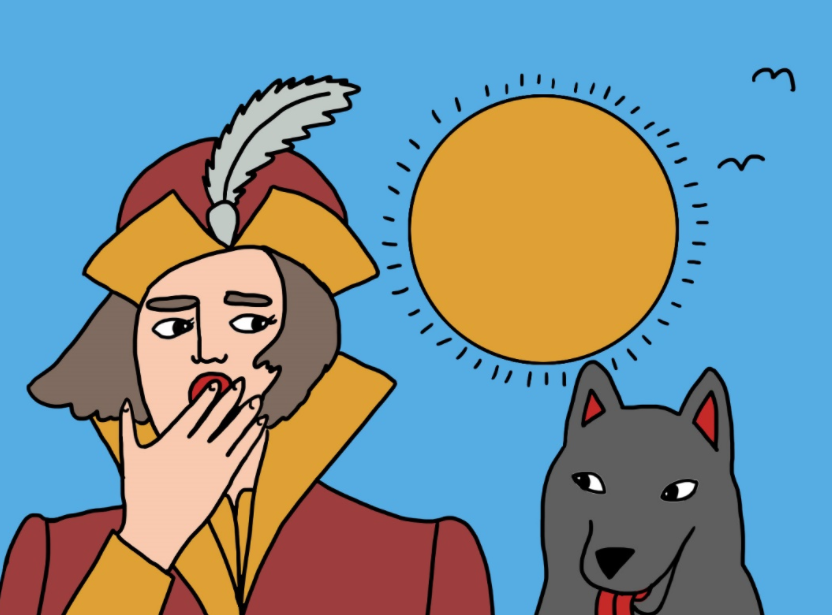 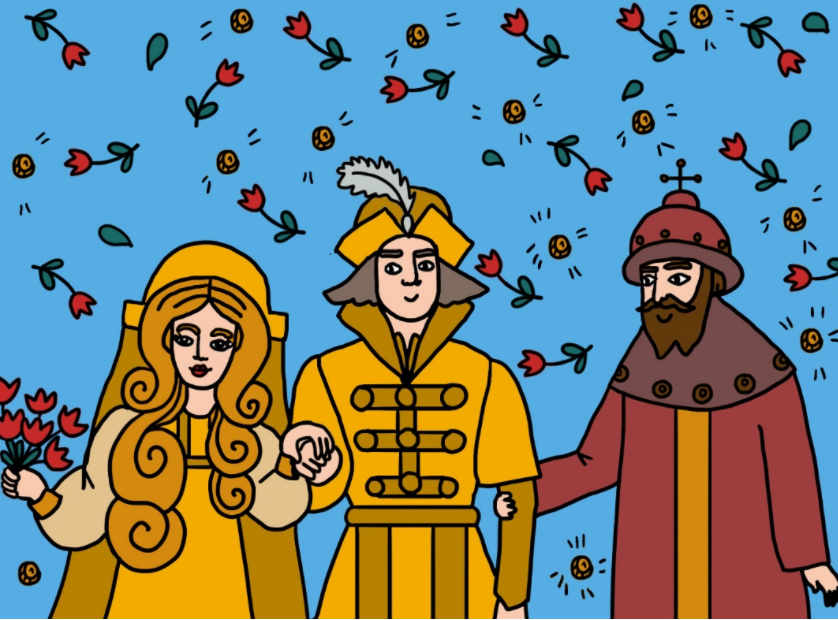 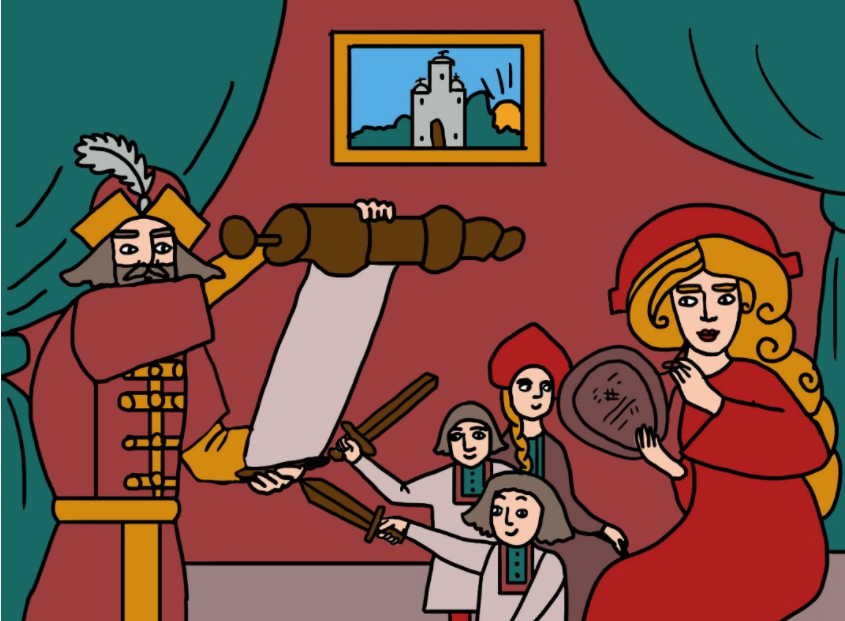 Мир освещается солнцем, 
а человек -
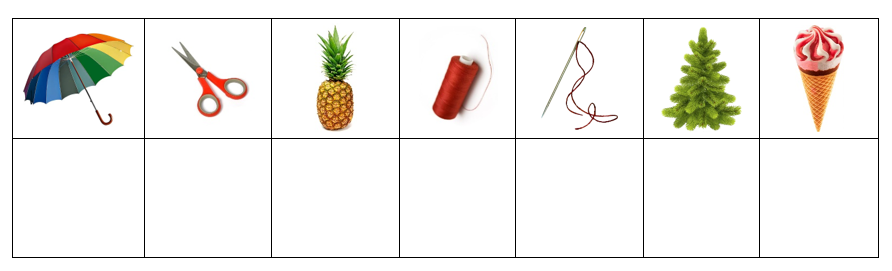 з
н
а
н
и
е
м
Спасибо за внимание!